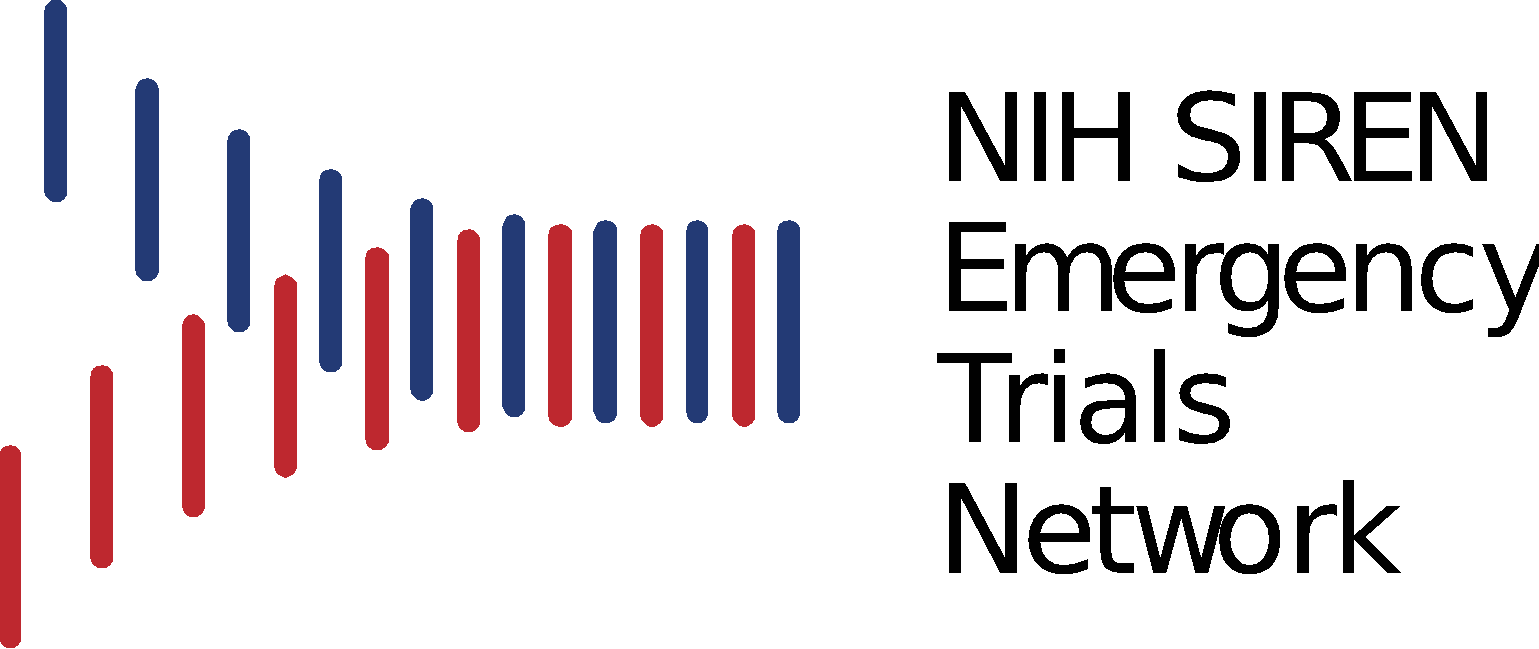 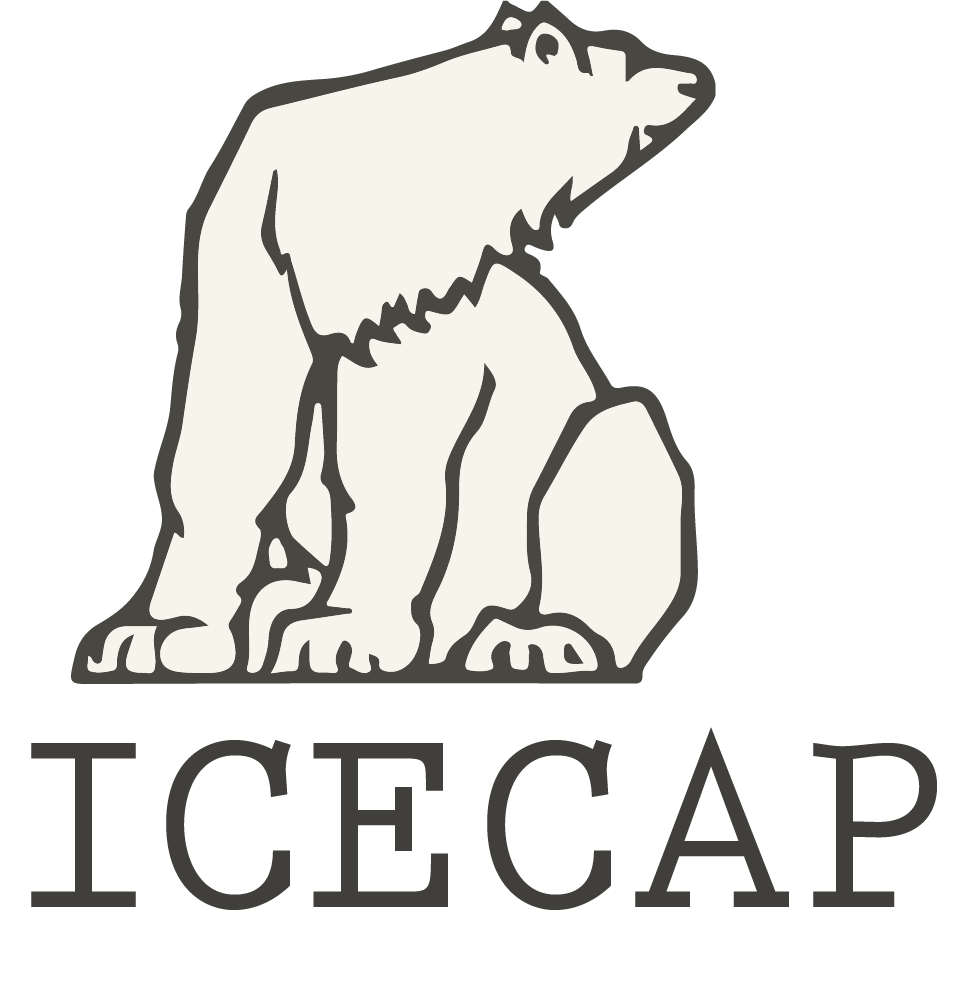 Secondary Measures: Efficacy Measures and 	Neuropsychological Outcomes
Noelle E. Carlozzi, Ph.D. and Anna L. Kratz, Ph.D.
Investigator Kick-off Meeting
January 30-31, Clearwater, Florida
Measures
Patient Reported Outcomes (PROs)
Quality of Life in Neurological Disorders (Neuro-QoL)
Cognitive tests
NIH Toolbox Cognition Battery
Traditional Neuropsychological Tests
Neuro-QoL PROs
What is a patient reported outcome (PRO) measure?
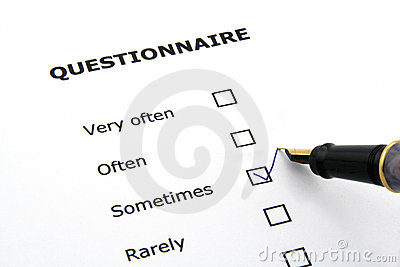 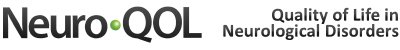 [Speaker Notes: Neuro-QoL (these measures are administered through Toolbox App)
   Mobility (CAT)
  Fine Motor/ADL (CAT)
    Fatigue (CAT)
    Sleep Disturbance (CAT)
    Ability to Participate in Social Roles & Activities (CAT)
    Satisfaction with Social Roles & Activities (CAT)
    Depression (CAT)
    Anxiety (CAT)
    Stigma (CAT)
    Positive Affect & Well-Being (CAT)
    Emotional-Behavioral Dyscontrol (CAT)
    Cognitive Function (CAT)
    Communication (SF –there is NO CAT administration)]
Multidimensional Assessment of Health Related Quality of Life (HRQOL)
Depression
Anxiety
Emotional-Behavioral Dyscontrol
Cognitive Function
Positive Affect & Well-being
Stigma
Communication
Mobility
Fine Motor/ADL
Fatigue
Sleep Disturbance
Ability to Participate in Social Roles and Activities
Satisfaction with Social Roles and Activities
Mental Health
Physical Health
Social Health
Computer Adaptive Testing (CAT)
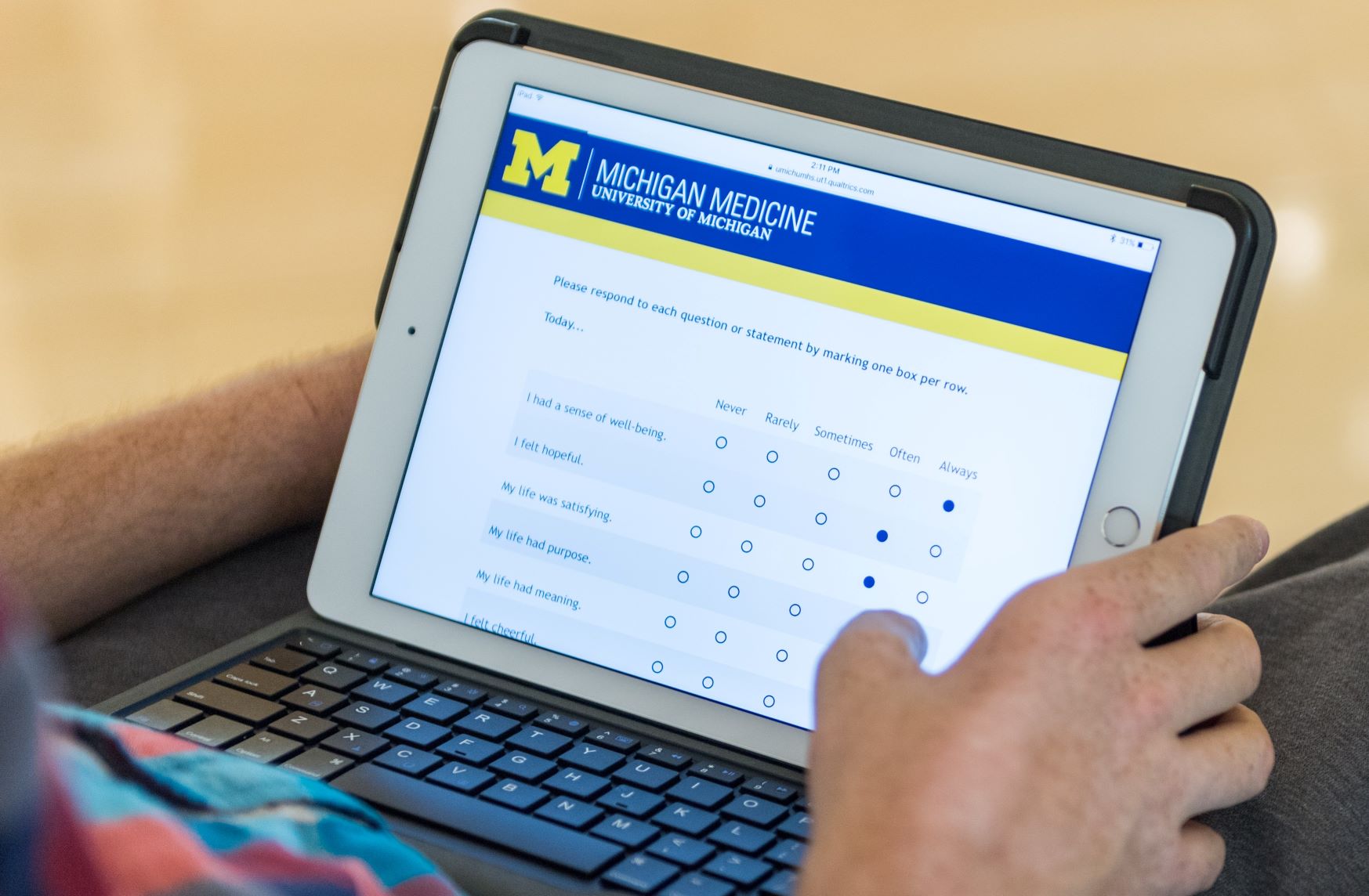 Few items + precise score
[Speaker Notes: Desired level of precision can be obtained using the minimal possible number of questions. 

Reduced burden on the person completing the measure.]
Item Bank
Domain = Emotional Functioning
Subdomain = Depression
Item Bank (50 items)
In the past 7 days…
I felt sad.
I felt depressed.
I felt like a failure.
I felt worthless.
I felt that nothing could cheer me up.
[and so on…]
1 = Never

2 = Rarely

3 = Sometimes

4 = Often

5 = Always
Beginning of CAT
Best 1st item:  “I felt depressed”
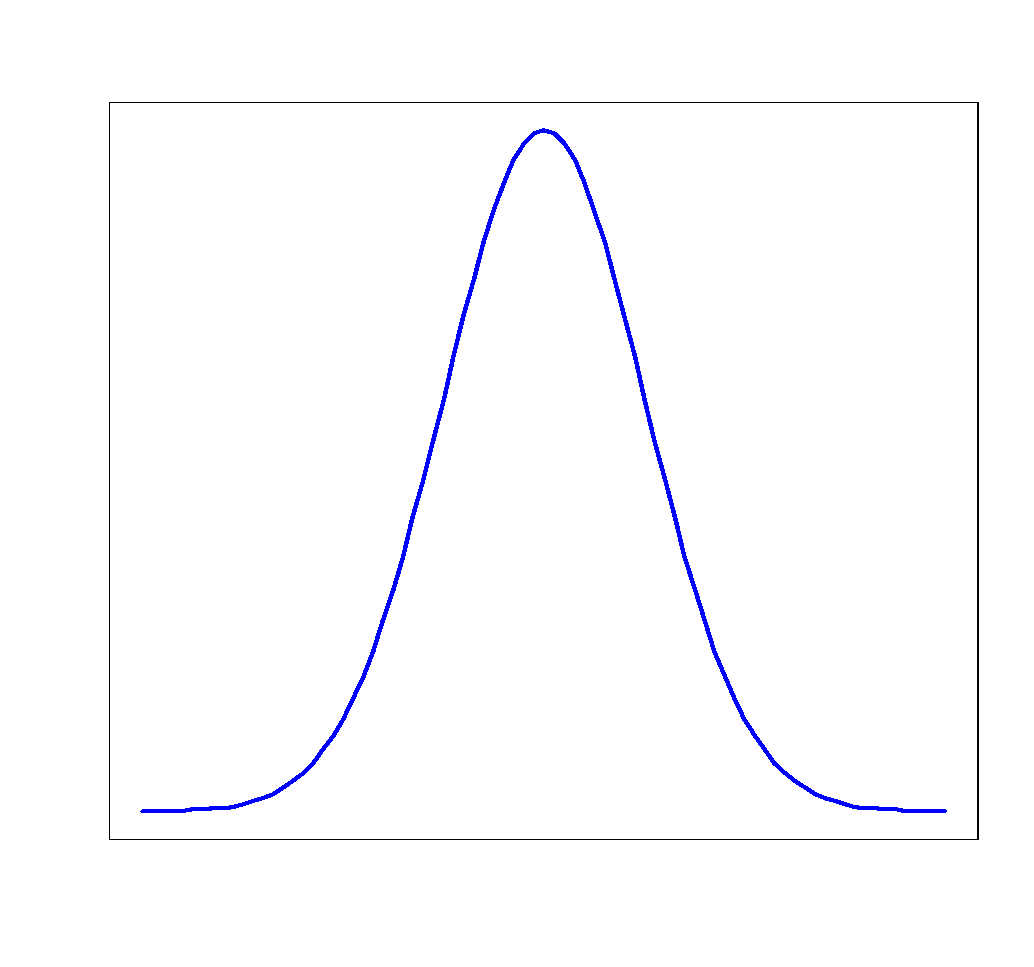 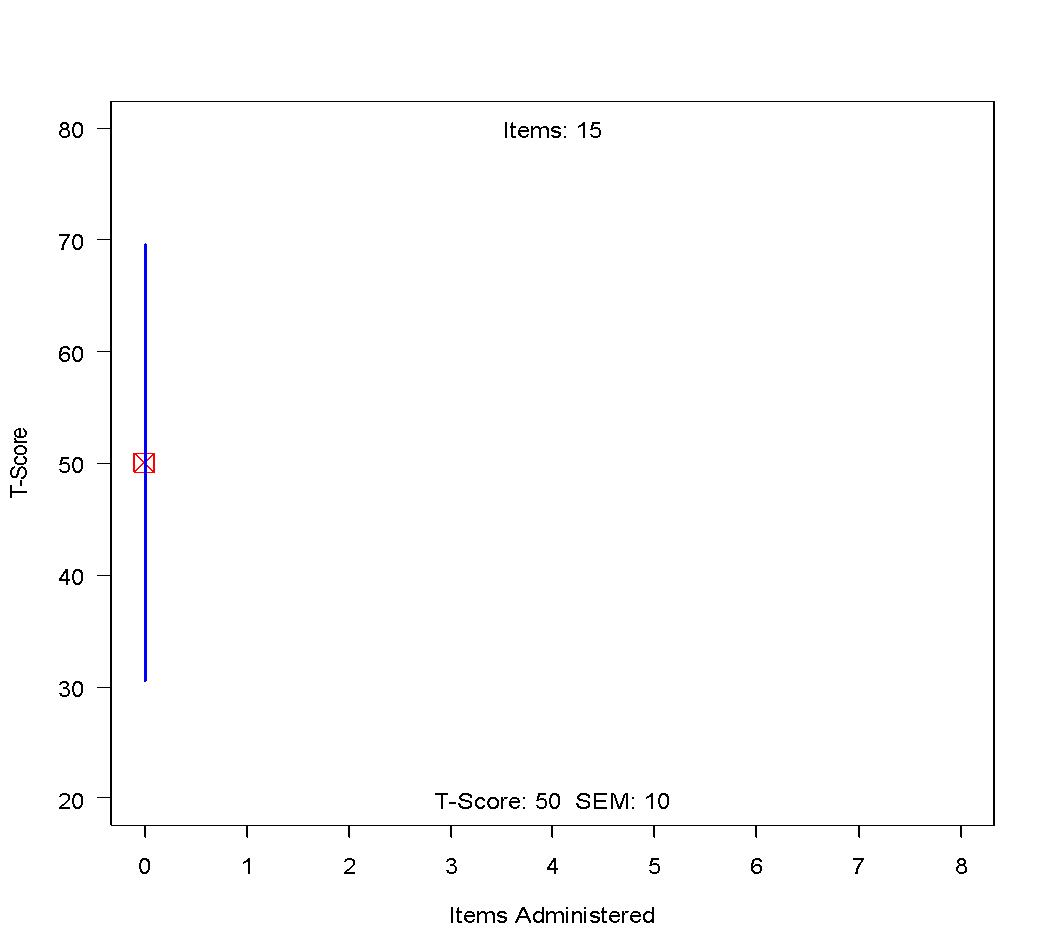 SE = 10
T-Score = 50
I felt depressed
Never
Rarely
Sometimes
Often
Always
Next best item:
“I felt like a failure”
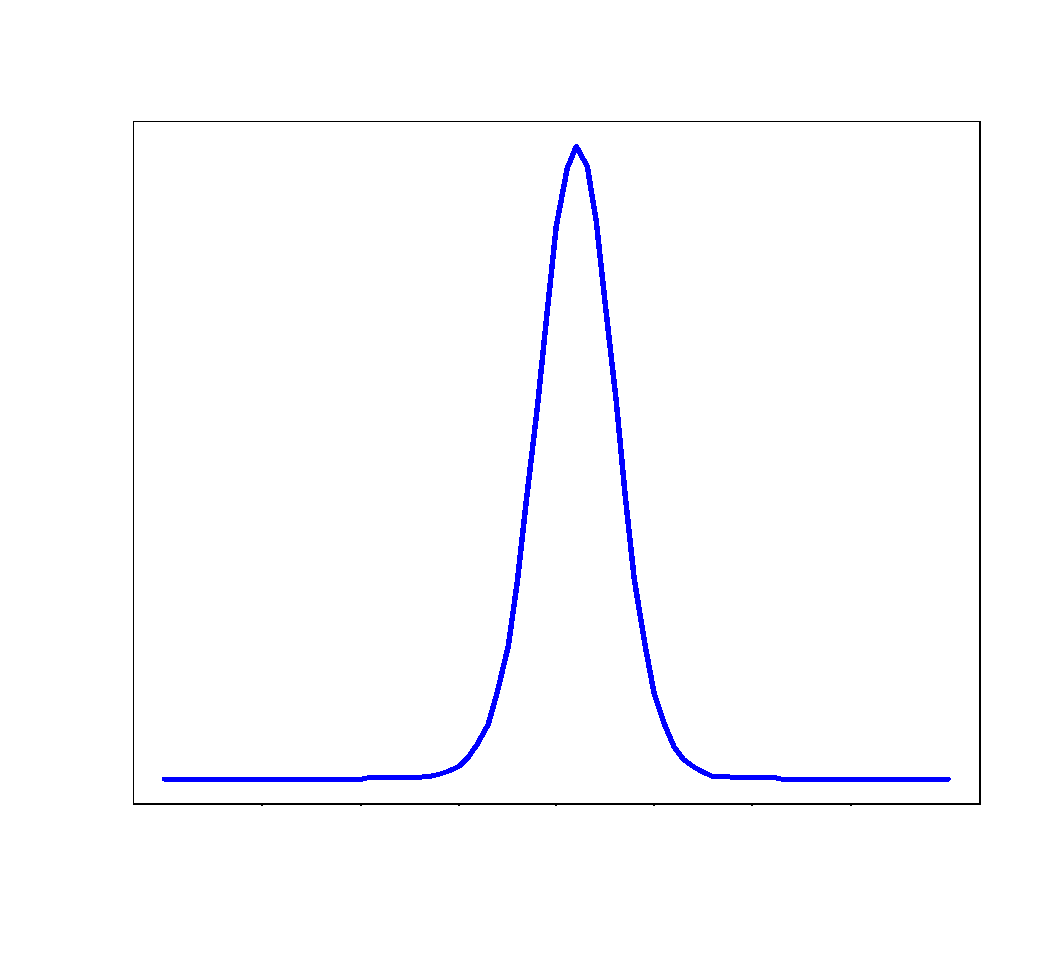 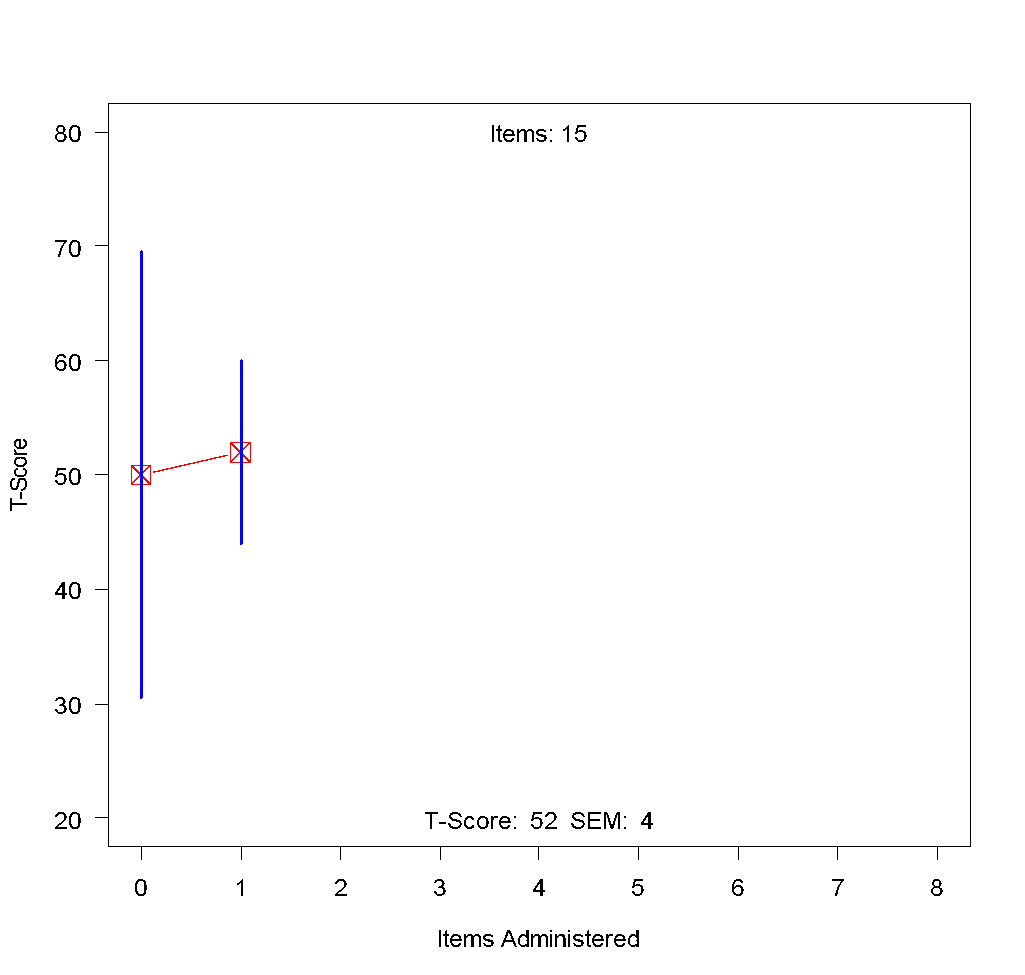 SE = 4
T-Score = 52
I felt like a failure
Never
Rarely
Sometimes
Often
Always
Next best item:
“…”
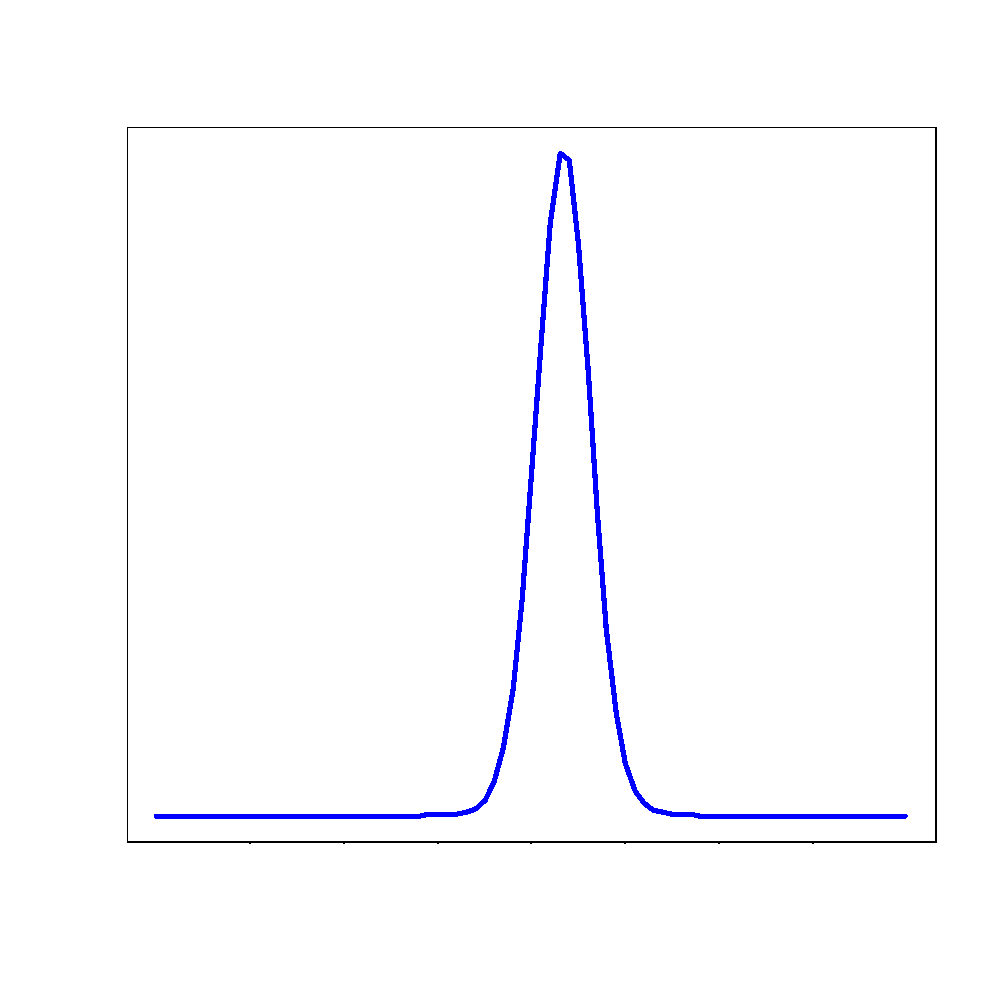 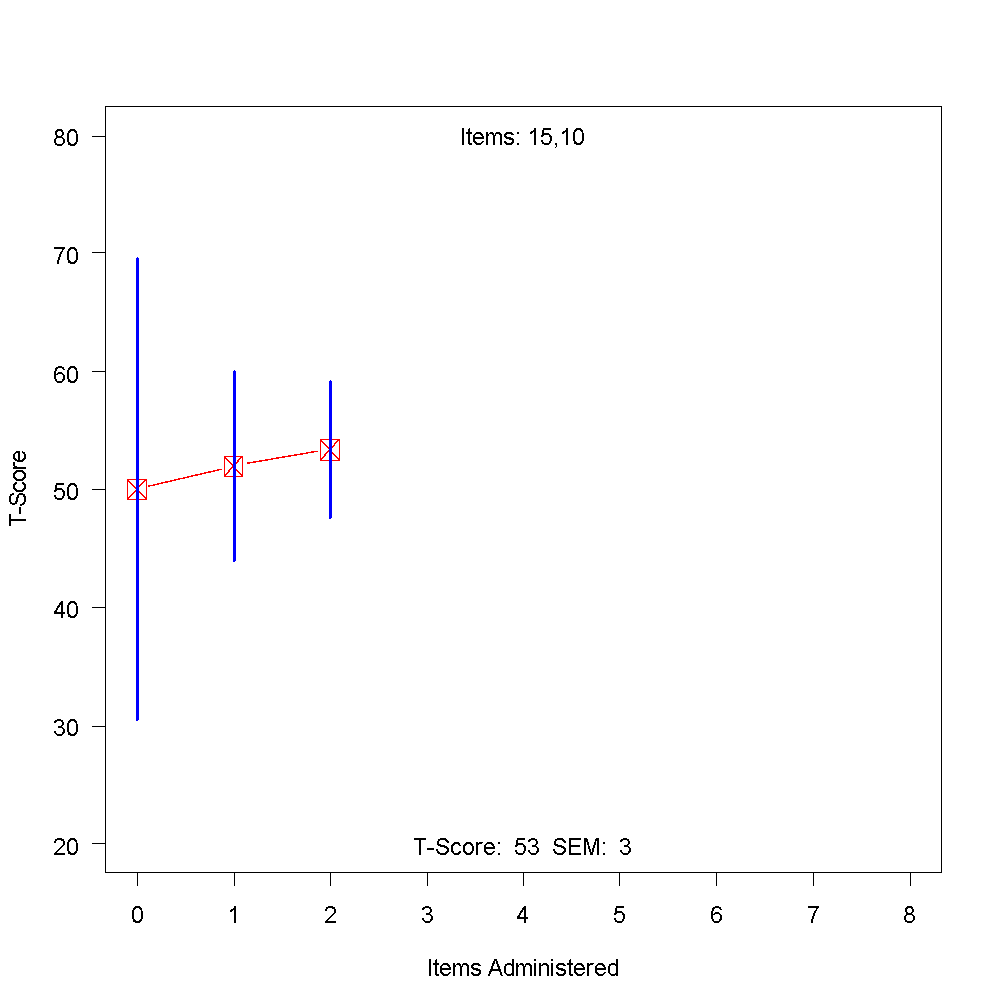 SE = 3
T-Score = 53
I felt that nothing could cheer me up.
Never
Rarely
Sometimes
Often
Always
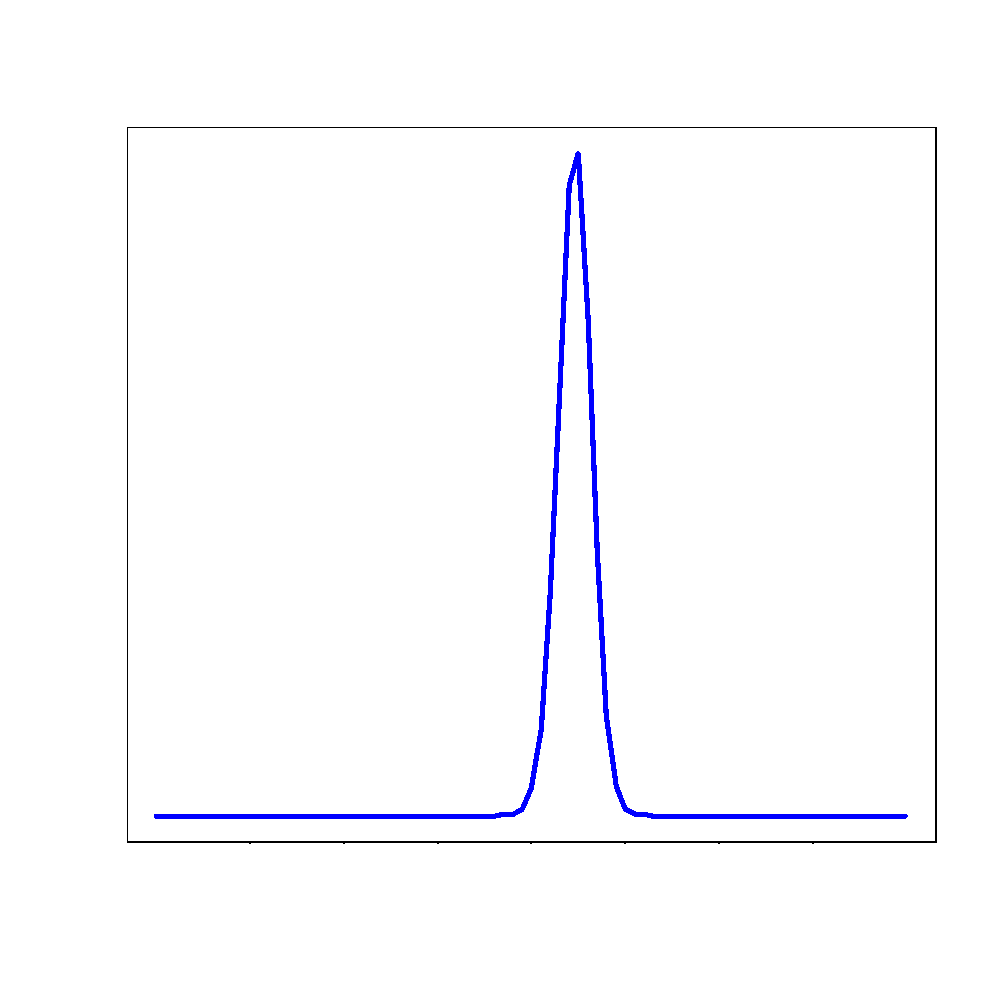 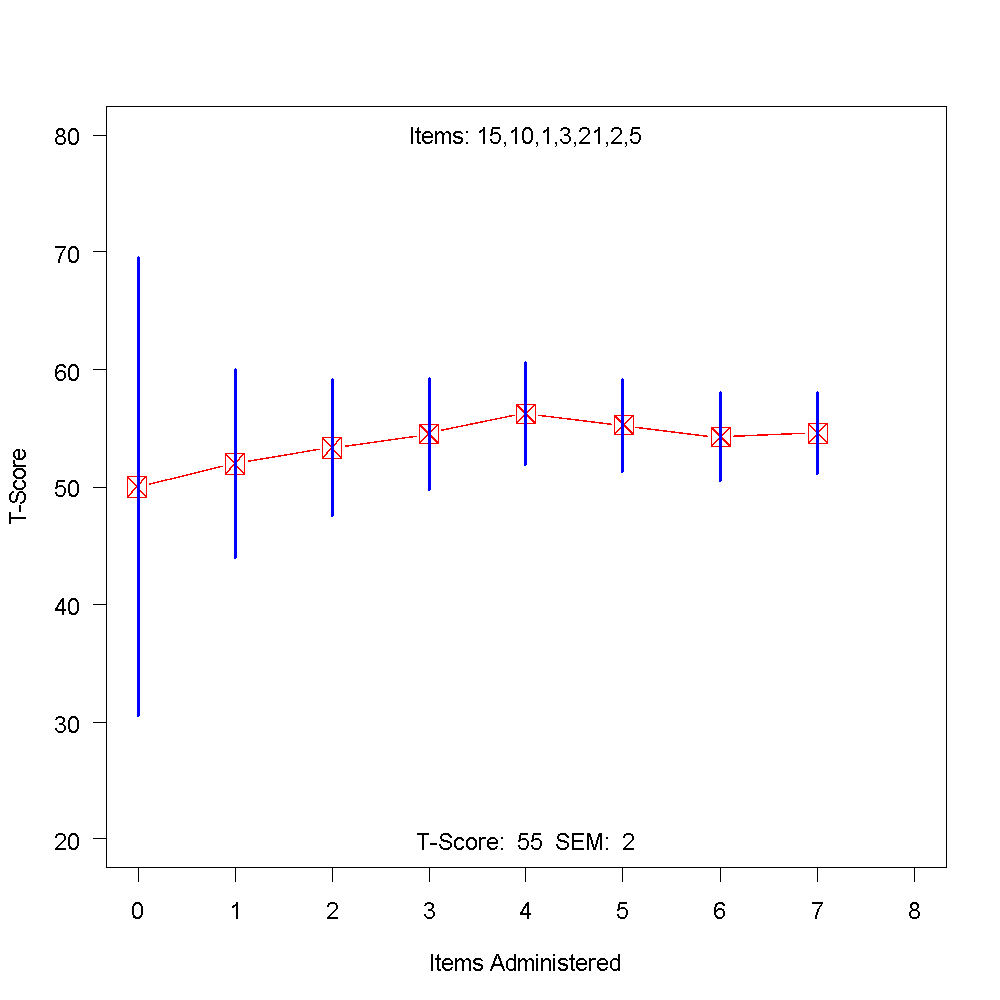 SE = 2
T-Score = 55
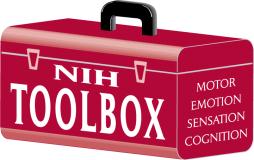 The NIH Toolbox Battery
Four 30-minute domain-level batteries 
English and Spanish versions 
Fully normed for ages 3-85 
108 instruments in total
Cognition
Emotion
Sensation
Motor
[Speaker Notes: NIH Toolbox Cognition Battery (these measures are administered through Toolbox App)
    Picture Vocabulary
    Flanker
    List Sorting
    DCCS
    Pattern Comparison
   Picture Sequence Memory
   Oral Reading Recognition
    Oral Symbol Digit (we decided to use the Toolbox Version instead of the paper version of Digit Symbol to minimize administration burden)]
Language
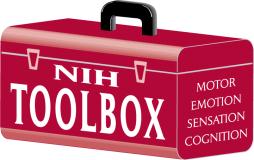 The NIH Toolbox-Cognition Battery
Attention
Working Memory
Processing Speed
Episodic Memory
Executive Function
[Speaker Notes: The NIH Toolbox Cognition Battery assesses: The mental processes involved in gaining knowledge and comprehension, such as thinking, knowing, remembering, judging, and problem-solving. These higher-level functions of the brain encompass language, imagination, perceptions, and the planning and execution of complex behaviors.]
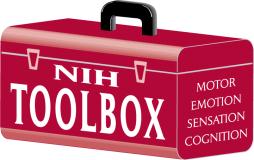 Picture Vocabulary (Language)
“BABY”
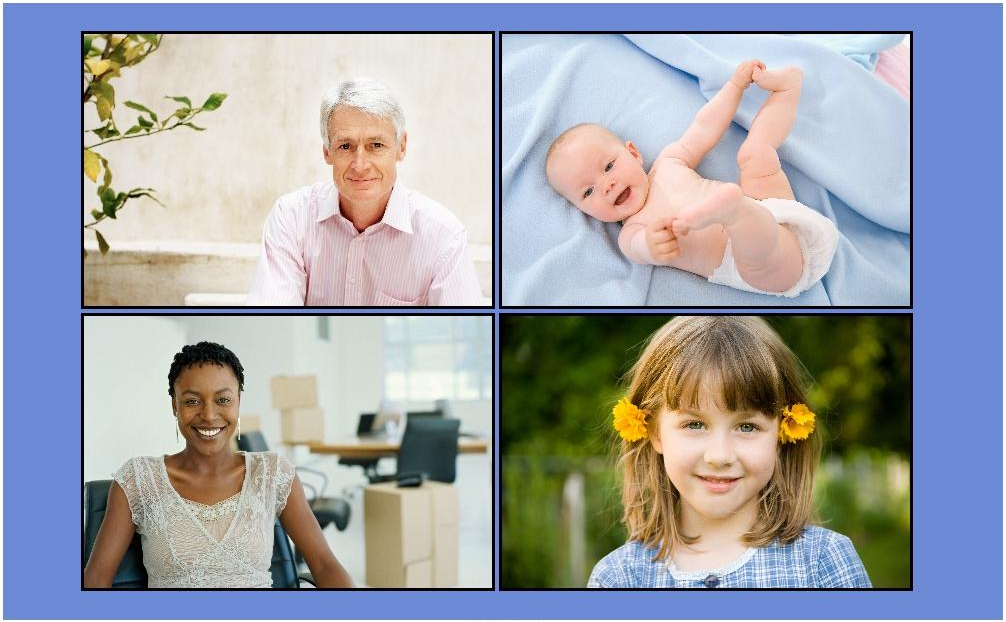 Ages 3-85
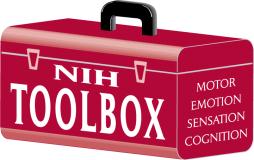 Reading Recognition(Language)
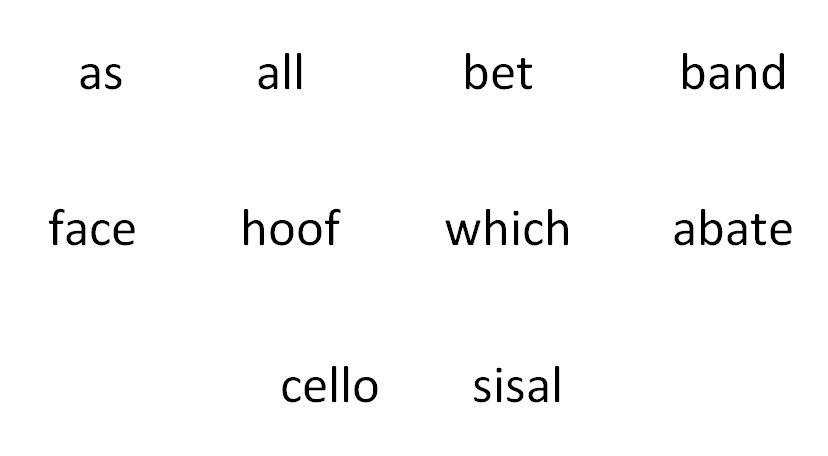 Ages 7-85
[Speaker Notes: Task: The participant is asked to read words (or letters) as accurately as possible. 

Total trials: CAT-administered (20-25 items)

Scoring: IRT-based reading level

Total time: 3 minutes

Spanish: Separate but parallel test was developed

Validation Measure:
Wide Range Achievement Test]
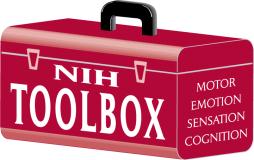 List Sorting (Working Memory)
Ages 7-85
[Speaker Notes: Task: List sequentially presented test items in order of size
(and within categories); establishes working memory span

Total trials: Test until 2 sequences of the same span size 
are failed

Scoring: Total number correct

Total time: 7 minutes]
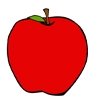 APPLE
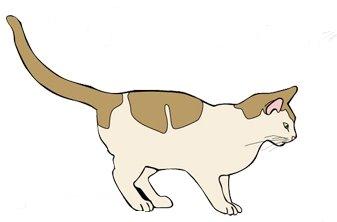 CAT
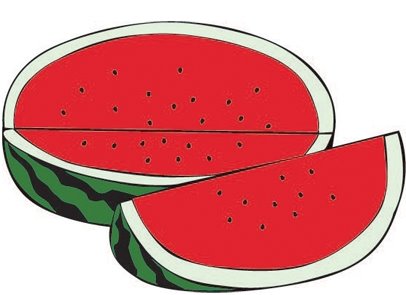 WATERMELON
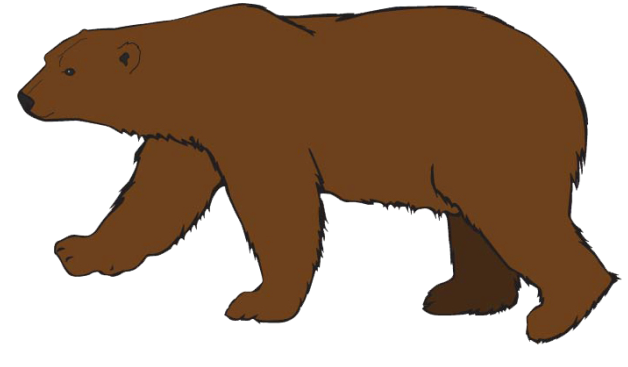 BEAR
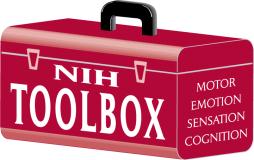 Picture Sequence Memory(Episodic Memory)
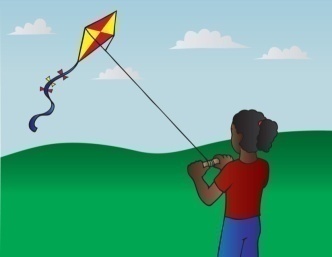 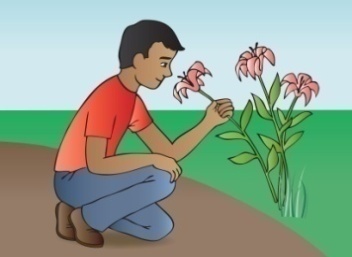 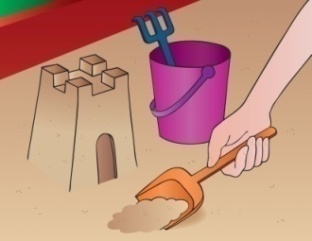 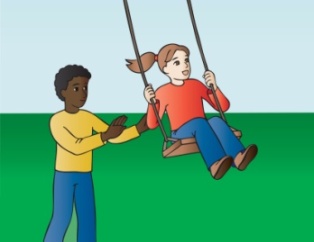 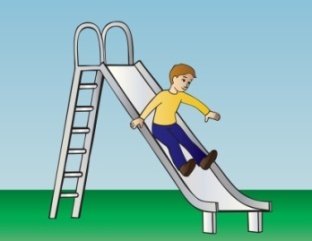 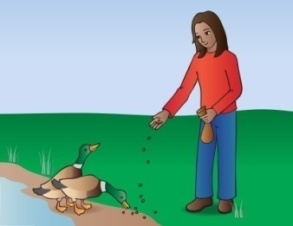 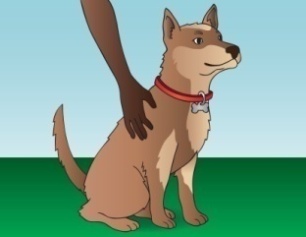 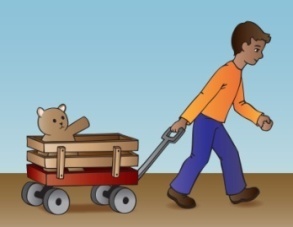 Ages 3-85
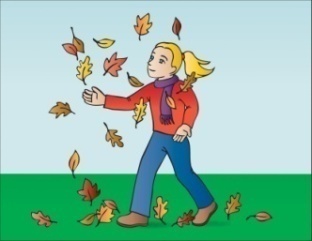 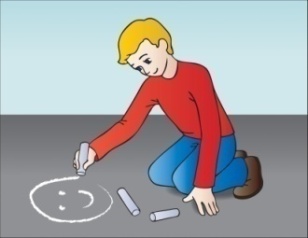 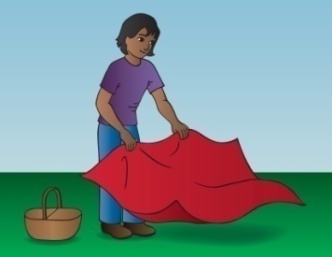 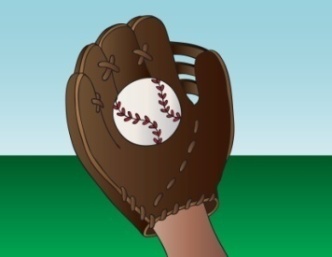 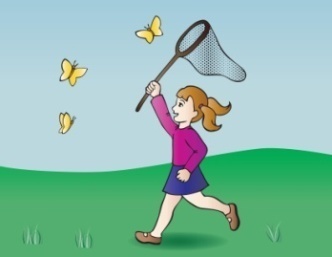 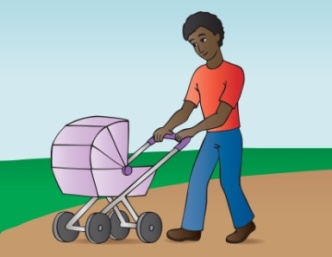 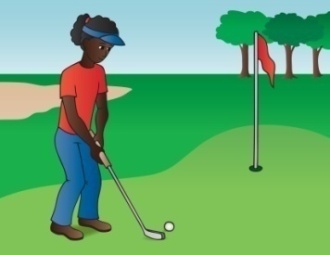 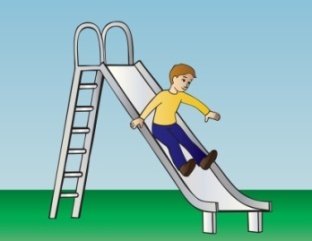 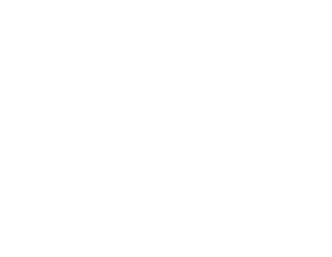 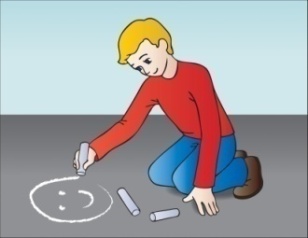 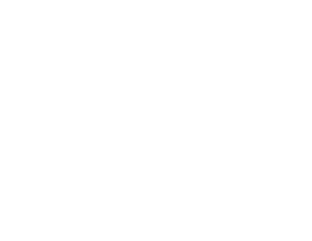 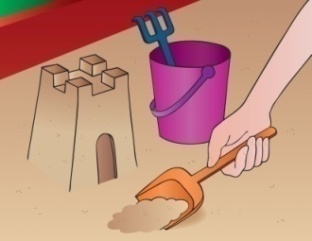 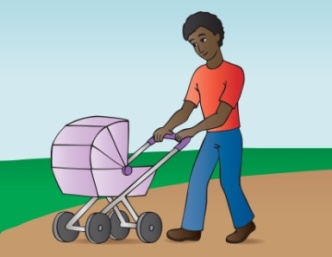 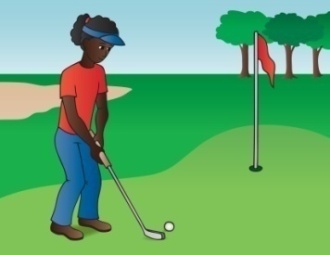 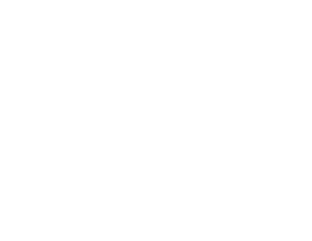 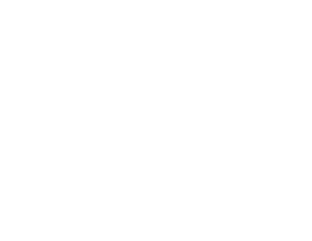 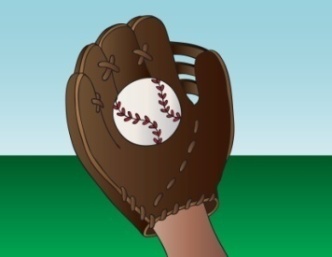 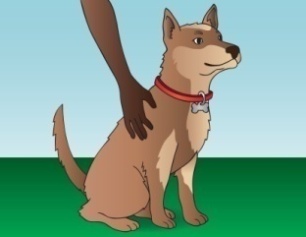 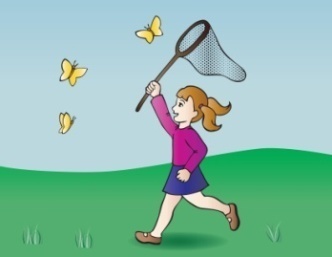 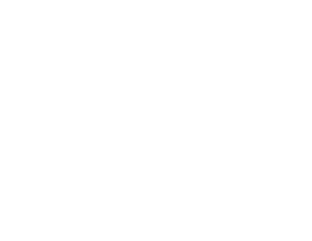 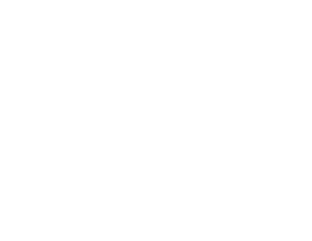 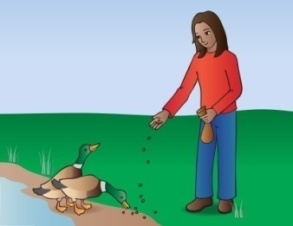 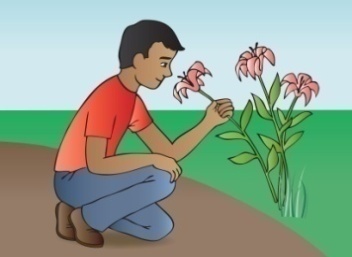 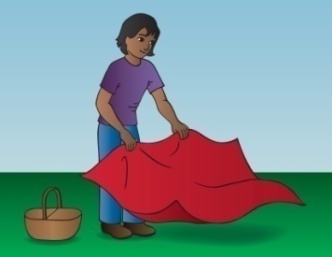 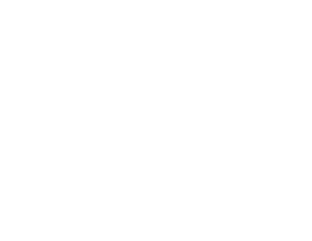 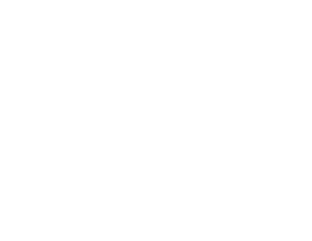 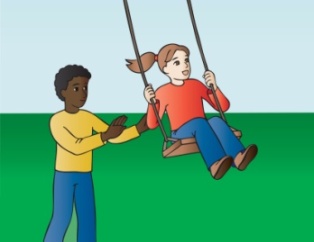 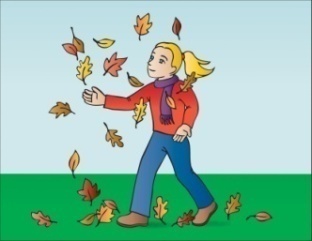 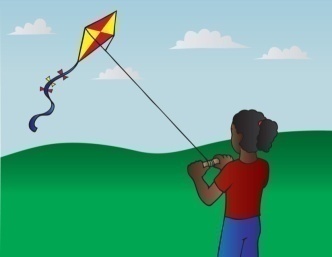 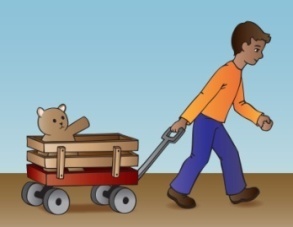 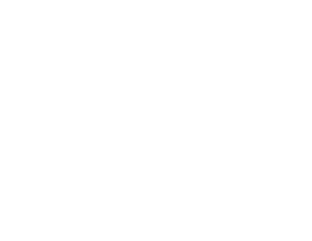 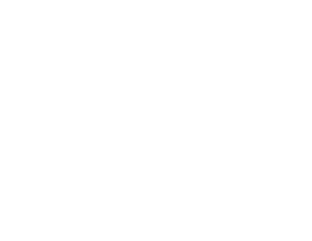 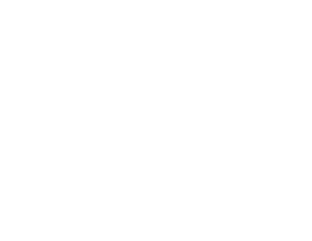 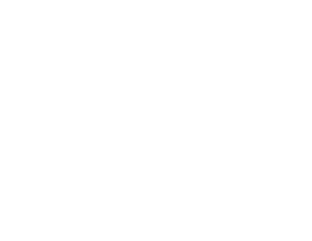 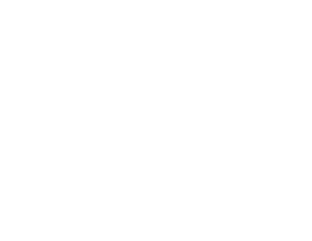 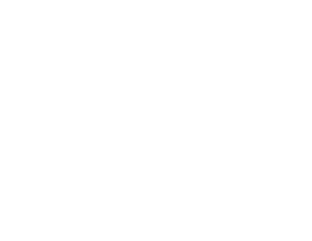 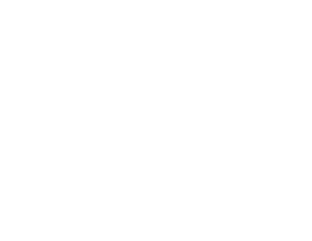 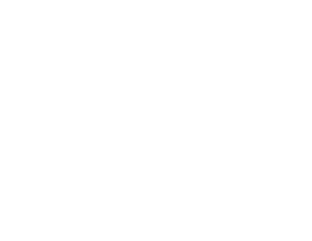 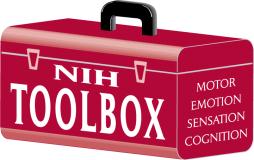 Pattern Comparison(Processing Speed)
Are the pictures the same?
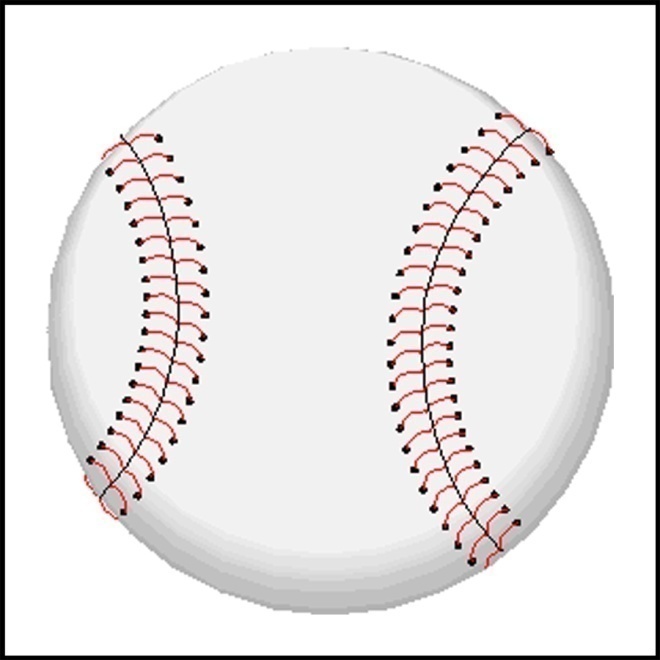 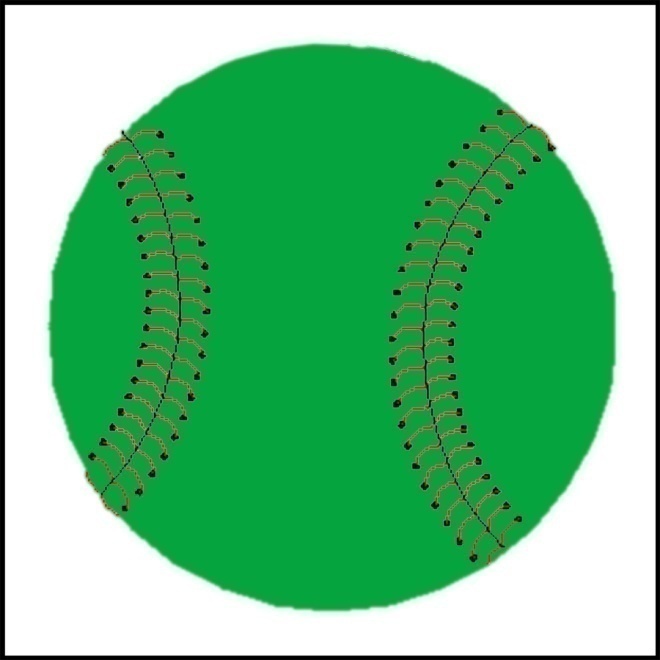 Ages 7-85
[Speaker Notes: Task: Decide as quickly as possible if two items are the 
same or not

Total trials: Single

Scoring: Total number of items correctly responded to in 90 
seconds

Total time: 90 seconds]
Are the pictures the same?
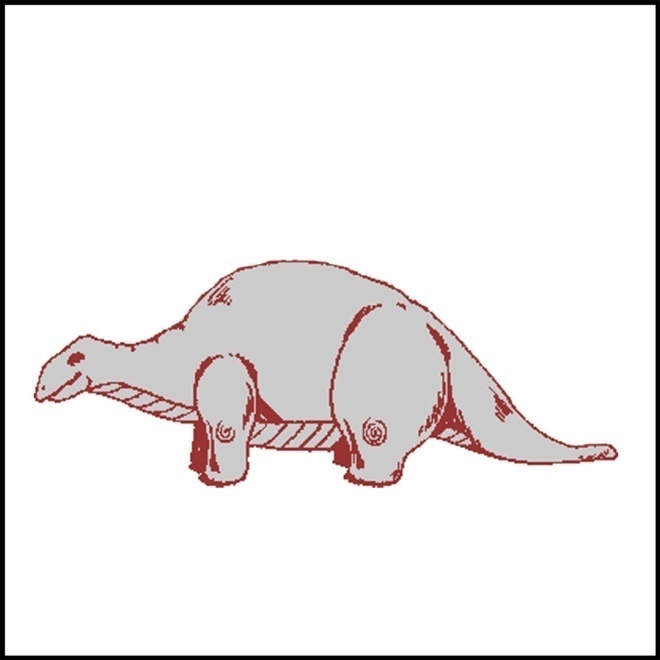 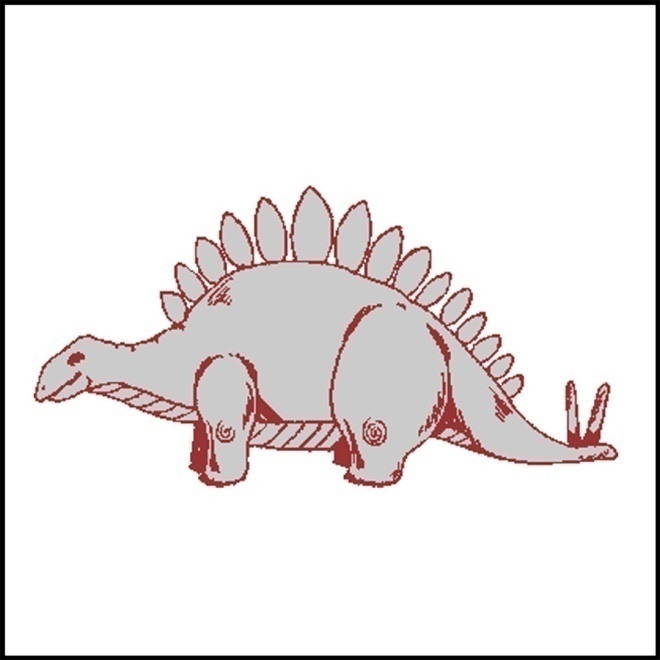 Are the pictures the same?
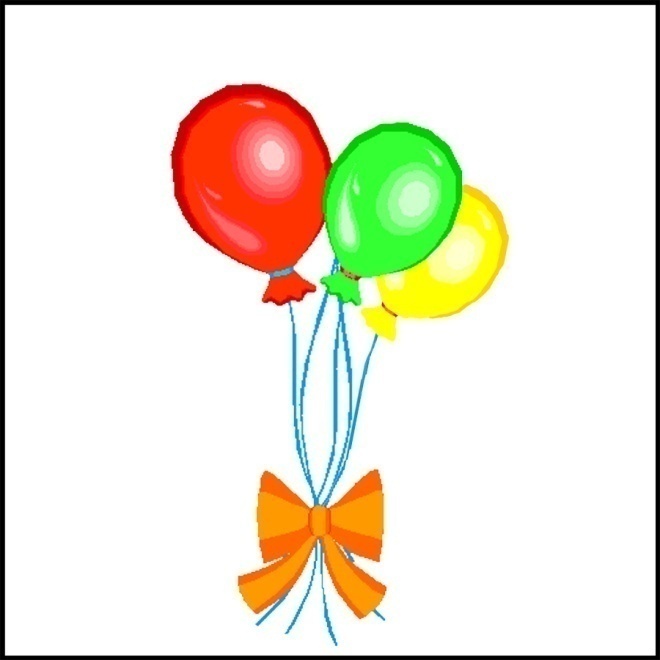 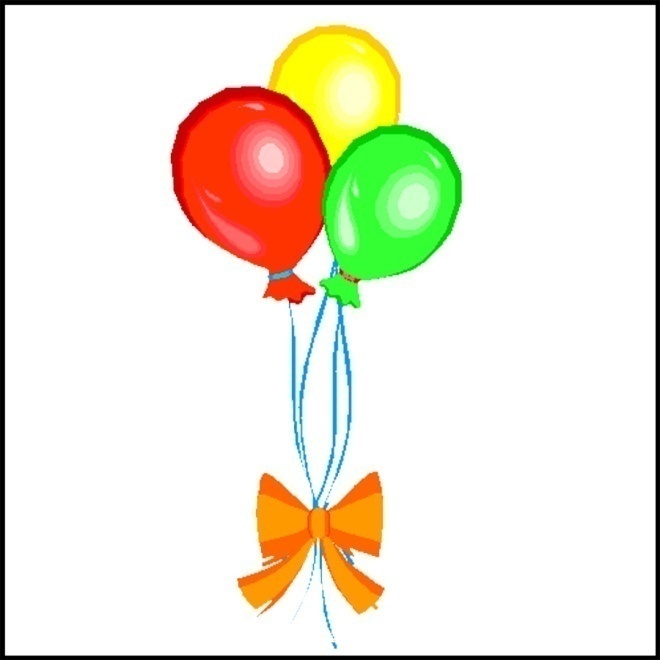 [Speaker Notes: Need yellow and blue to avoid color blind issues]
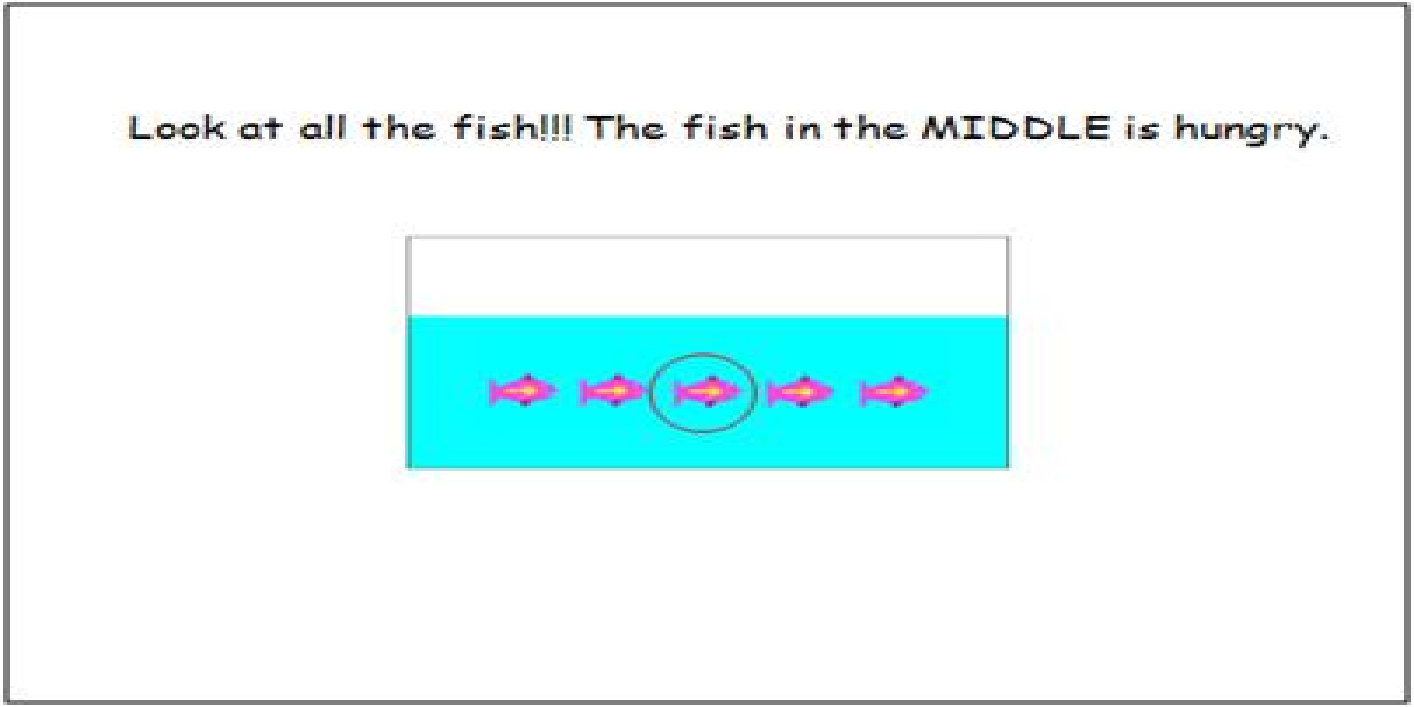 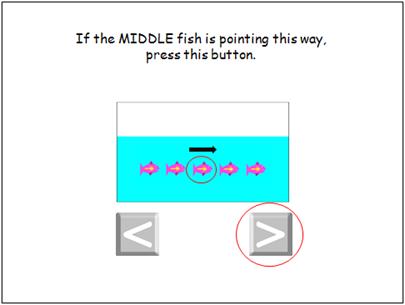 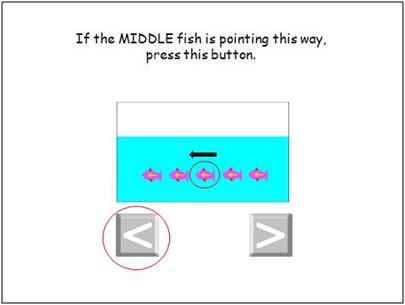 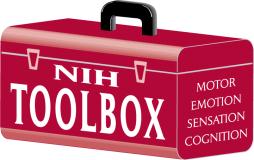 Flanker (Executive Function and Attention)
Ages 3-85
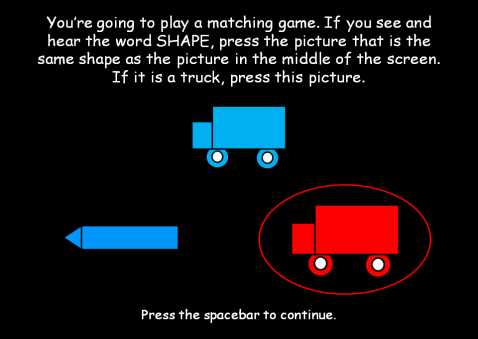 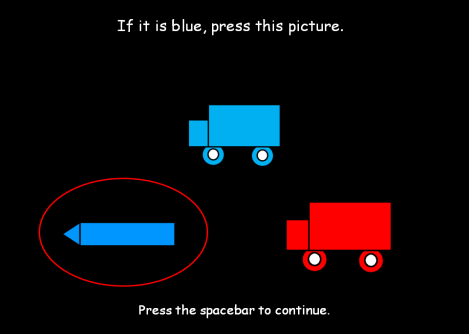 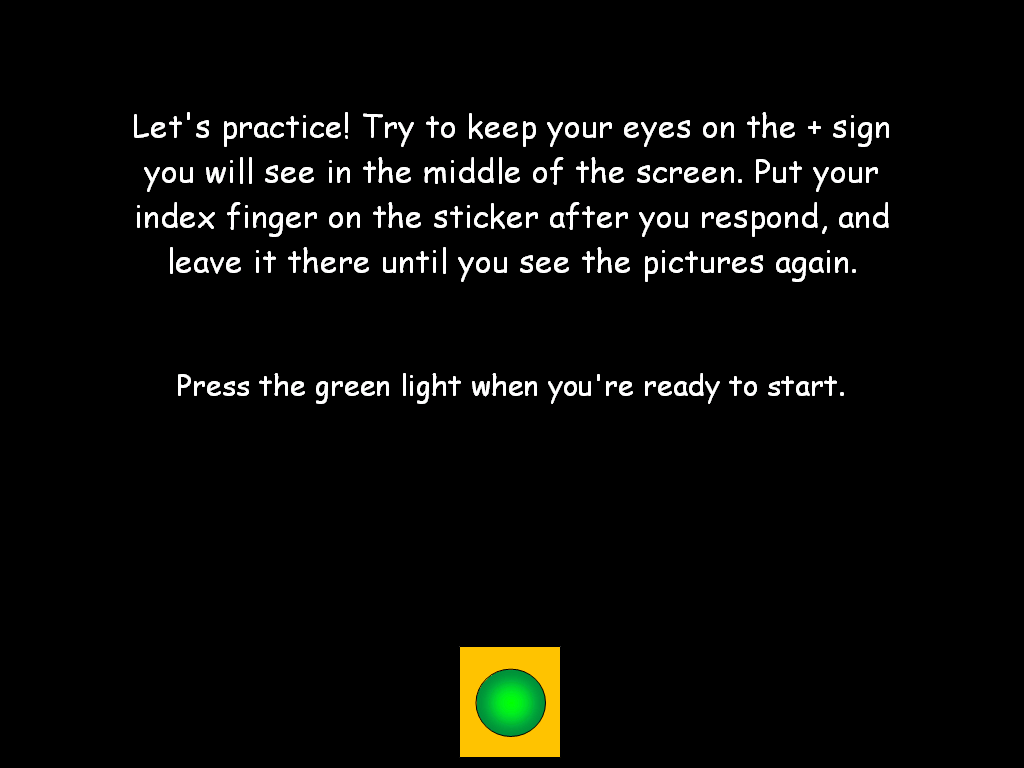 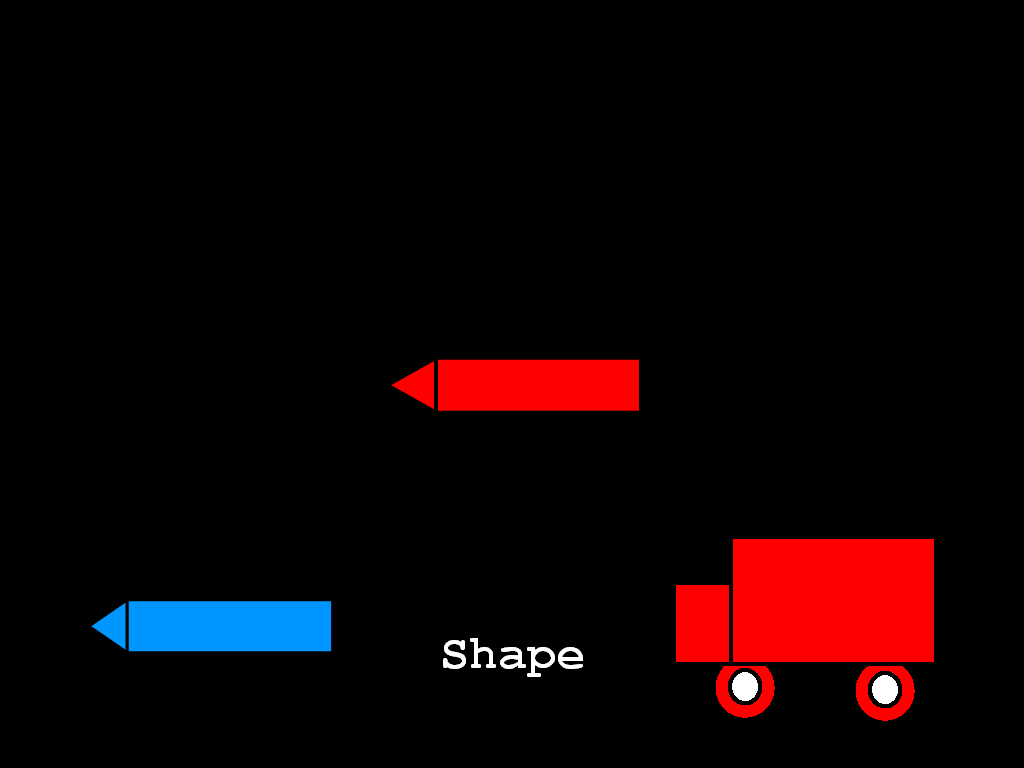 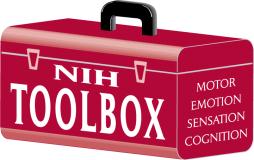 DIMENSIONAL CHANGE CARD SORT (Executive Function and Attention)
Ages 3-85
[Speaker Notes: On some trials, participants are instructed to choose the one that matches the target with respect to shape.  On other trials, the instruction is to choose the object that matches the color of the target. 

There are 40 trials (5 Pre-Switch, 5 Post-Switch, & 30 Mixed Trials) and the average time to complete the task is 5 minutes. 

Total trials: 30

Scoring: Algorithm weighting 
accuracy and reaction time

Total time: 4 minutes]
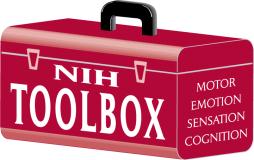 Oral Symbol Digit
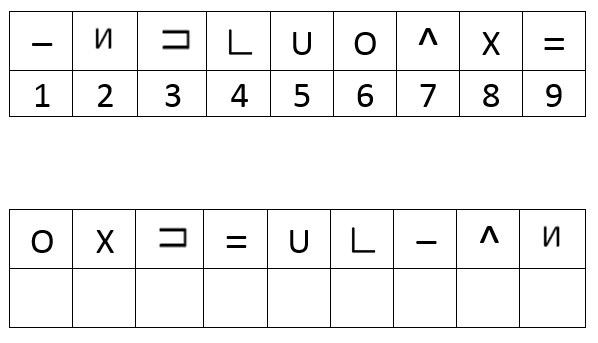 [Speaker Notes: Oral Symbol Digit (we decided to use the Toolbox Version instead of the paper version of Digit Symbol to minimize administration burden)]
Scoring
Individual Test Scores (raw and scaled scores)
Summary Scores: Crystalized and Fluid Intelligence
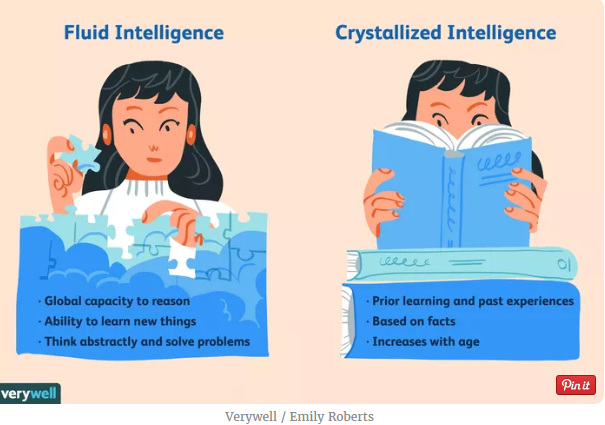 Traditional Neuropsychological Tests
Trail Making Test, Parts A & B   
Attention, processing speed, executive functioning (especially B)
Stroop Test 
Executive functioning
Rey Auditory Verbal Learning Test (RAVLT)
immediate and delayed verbal memory
Controlled Oral Word Association Test (FAS and categories—animals)
Verbal fluency
[Speaker Notes: Traditional Neuropsych measures (these will be paper/pencil; they need to be included on CRF; for ?CRF just raw scores or do we want raw and standard scores??)
        Stroop Test (Golden version; https://www.parinc.com/Products/Pkey/435)
            Scores: # completed in 45 seconds word reading; # completed in 45 seconds color naming; # completed in 45 seconds interference
    Rey Auditory Verbal Learning Test (RAVLT) –public domain (we decided to use this over the Toolbox version as the 30-minute delay is important)
Scores: List A Recall Trial 1, List A Recall Trial 2, List A Recall Trial 3, List A Recall Trial 4, List A Recall Trial 5, List B Recall, Short Term recall List A, 30 minute Recall List A, # Recognition Hits (do we also want False positives and false negatives?)
    Controlled Oral Word Association Test (FAS and categories—animals) – public domain
            Scores: # words in 60 second F; # words in 60 second A; # words in 60 second S; # animals in 60 seconds (do we want errors and perseverations?—leaning towards no)]
Trails Making Test Parts A & B
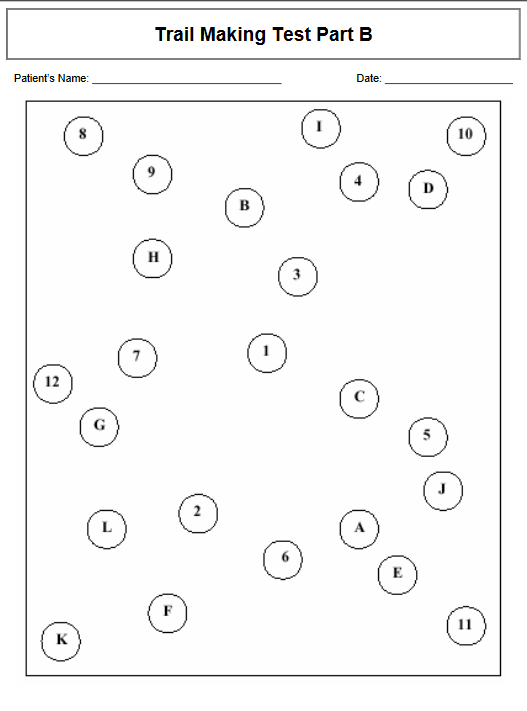 [Speaker Notes: Trails A & B (public domain version; decided against an app version because of lack of normative data)
            Scores: time to completion A; Time to completion B (do we also want number of errors for each?)


the patient should draw lines to connect the numbers in ascending order. In Part B, the circles include both numbers (1 – 13) and letters (A – L); as in Part A, the patient draws lines to connect the circles in an ascending pattern, but with the added task of alternating between the numbers and letters (i.e., 1-A-2-B-3-C, etc.). The patient should be instructed to connect the circles as quickly as possible, without lifting the pen or pencil from the paper. Time the patient as he or she connects the "trail." If the patient makes an error, point it out immediately and allow the patient to correct it. Errors affect the patient's score only in that the correction of errors is included in the completion time for the task. It is unnecessary to continue the test if the patient has not completed both parts after five minutes have elapsed.]
Stroop Test
[Speaker Notes: Stroop Test (Golden version; https://www.parinc.com/Products/Pkey/435)
            Scores: # completed in 45 seconds word reading; # completed in 45 seconds color naming; # completed in 45 seconds interference

The Stroop Color and Word Test is based on the observation that individuals can read words much faster than they can identify and name colors. The cognitive dimension tapped by the Stroop is associated with cognitive flexibility, resistance to interference from outside stimuli, creativity, and psychopathology—all of which influence the individual’s ability to cope with cognitive stress and process complex input. It measures cognitive processing and provides valuable diagnostic information on brain dysfunction and cognition. 

Useful as a screener or as part of a general battery 
The test-taker reads color words or names ink colors from different pages as quickly as possible within a time limit. 
The test yields three scores based on the number of items completed on each of the three stimulus sheets. An Interference score is useful in determining the individual’s cognitive flexibility, creativity, and reaction to cognitive pressures.]
Rey Auditory Verbal Learning Test (RAVLT)
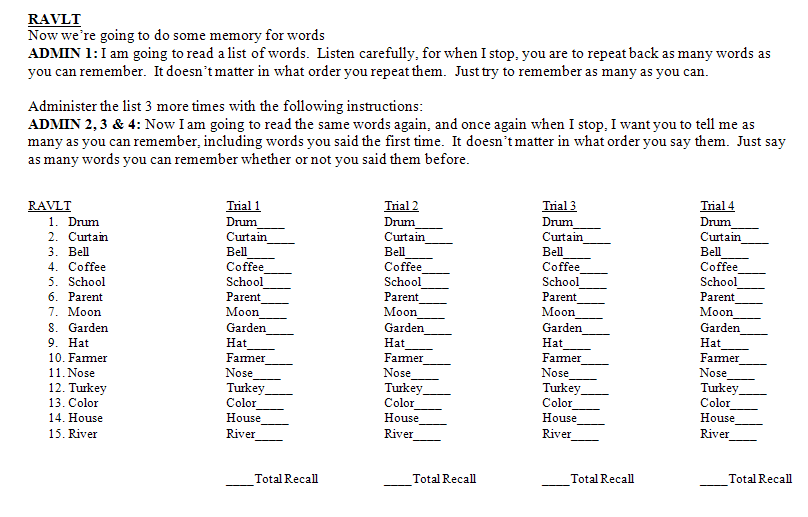 [Speaker Notes: Rey Auditory Verbal Learning Test (RAVLT) –public domain (we decided to use this over the Toolbox version as the 20-minute delay is important)

Test takers hear 15 nouns and are asked to recall the words immediately, after hearing an interference list of 15 different words, after a 20 minute delay, and to positively identify the words from a list of words containing non-target words.]
Controlled Oral Word Association Test (COWAT)
60 seconds per letter (F-A-S) and Category (Animals)
[Speaker Notes: Controlled Oral Word Association Test (FAS and categories—animals) – public domain
            Scores: # words in 60 second F; # words in 60 second A; # words in 60 second S; # animals in 60 seconds (do we want errors and perseverations?—leaning towards no)]